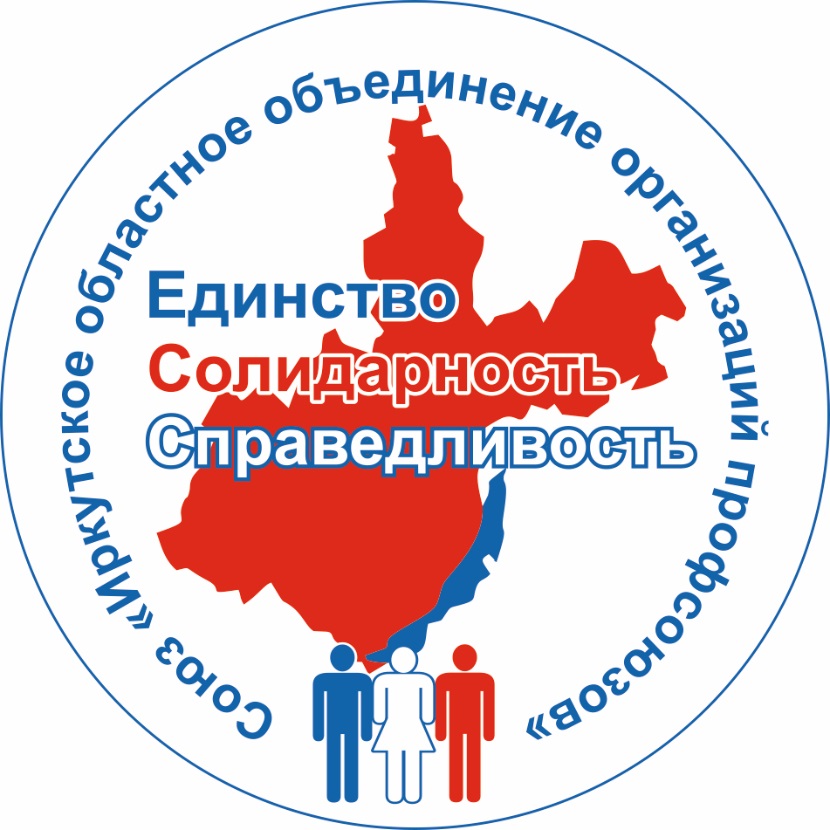 Новый порядок обучения по охране труда и проверки знания требования охраны труда
Главный технический инспектор труда Иркутского Профобъединения Панасецкая Ирина Николаевна
СОЮЗ «ИРКУТСКОЕ ОБЛАСТНОЕ ОБЪЕДИНЕНИЕ организаций Профсоюзов»
1
Обучение по охране труда
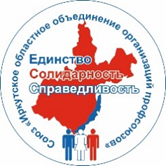 2
Обучение по охране трудаКто проходит обучение?
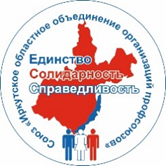 3
Функции членов профсоюзных организаций  по ОТ
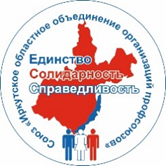 Постановление Правительства РФ от 24.12.2021 № 2464 «О порядке обучения по охране труда и проверки знания требований охраны труда»
Вступил в силу 01.09.2022
Согласование программы вводного инструктажа по охране труда
Согласование перечня профессий и должностей работников, которым необходимо пройти стажировку на рабочем месте
Согласование программ стажировки на рабочем месте
Согласование ЛНА, устанавливающего порядок проведения стажировки на рабочем месте
Прохождение обучения требованиям охраны труда
Согласование программ обучения требованиям охраны труда
Контроль актуальности программ обучения требованиям охраны труда
Участие в составе комиссий по проверке знания требований охраны труда работников
Осуществление контроля за соблюдением требований правил обучения по охране труда
4
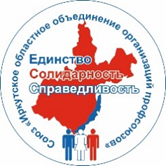 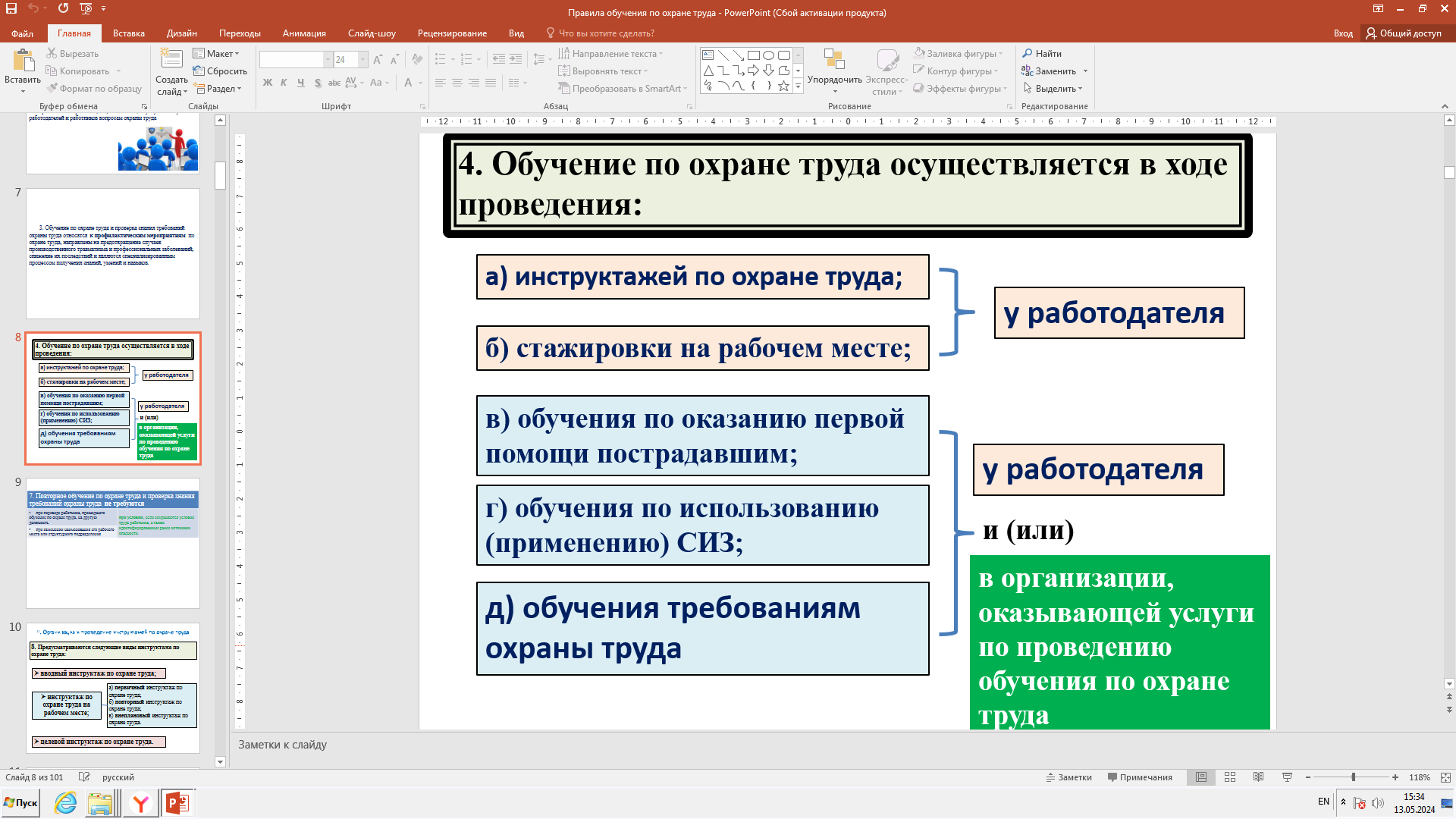 5
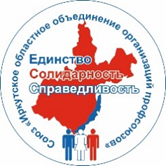 Обучение по охране труда в организациях электроэнергетикиВзаимосвязь Правил 2464 с Приказом Минэнерго России от 22.09.2020 № 796  «Об утверждении Правил работы с персоналом в организациях электроэнергетики РФ»
В соответствии со ст. 351.6 ТК РФ, обучение по ОТ работников, осуществляющих трудовую деятельность в сфере электроэнергетики, может проводиться в рамках подготовки таких работников к аттестации или подготовки и подтверждения готовности к работе. Аналогичное требование содержится в п.6 Правил 2464.
П.7 Правил работы с персоналом гласит, что работа с персоналом должна проводиться в соответствии с порядком проведения работы с персоналом в организации, разработанным в каждой организации. Порядок проведения работы с персоналом должен предусматривать проведение обязательных форм работы с персоналом, включая обучение в области ОТ, пожарной и промышленной безопасности.
ТК РФ даёт право (а не обязывает) организациям электроэнергетики не проводить обучение по охране труда. А Правила работы с персоналом уточняют, что для реализации этого права в организации должен быть разработан локальный нормативный акт, в котором необходимо отразить проведение различных видов обучения, в том числе, обучение по охране труда. Только в этом случае обучение по охране труда работников, подлежащих аттестации или подготовке и подтверждению готовности к работе, не требуется.
6
Примерные перечни тем для формирования программ обучения требованиям охраны труда
А
Общие вопросы охраны труда и функционирования системы управления охраной труда (СУОТ)
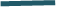 Общие вопросы охраны труда и функционирования системы управления охраной труда (СУОТ)
А
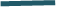 А
Общие вопросы охраны труда и функционирования системы управления охраной труда (СУОТ)
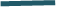 Б
Безопасные методы и приемы выполнения работ при воздействии вредных и (или) опасных производственных факторов, источников опасности, идентифицированных в рамках СОУТ и ОПР
Плановое обучение требованиям охраны труда
Обучению требованиям охраны труда по программе В, подлежат:
работники, непосредственно выполняющие работы повышенной опасности
лица, ответственные за организацию, выполнение и контроль работ повышенной опасности
56. Перечень профессий и должностей работников, ответственных за организацию работ повышенной опасности, подлежащих обучению требованиям охраны труда по программе В, утверждается работодателем.
Допускается освобождение отдельных категорий работников от прохождения инструктажа по охране труда на рабочем месте в случае, если:
источниками опасности на рабочем месте является исключительно офисная и (или) бытовая техника
и
иные источники опасности отсутствуют
и (или)
условия труда по результатам СОУТ являются оптимальными или допустимыми
При этом:
информация о безопасных методах и приемах выполнения работ при наличии опасностей включена в программу вводного инструктажа по охране труда
работодателем должен быть утвержден Перечень профессий и должностей работников, освобожденных от прохождения инструктажа по охране труда на рабочем месте
34. Обучение по оказанию первой помощи пострадавшим может проводиться
в рамках обучения требованиям охраны труда
виде самостоятельного процесса обучения
ИЛИ
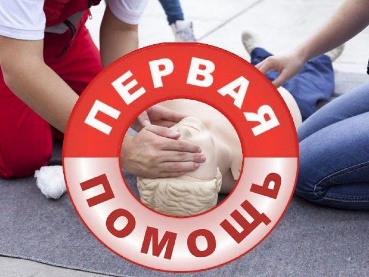 по отдельным программам обучения по оказанию первой помощи пострадавшим.
по темам оказания первой помощи пострадавшим, включенным в программы обучения требованиям охраны труда
Продолжительность программы обучения - не менее 8 часов
Программа обучения содержит:
теоретическую часть,
практические занятия – не менее 50 % общего количества учебных часов  с применением технических средств обучения и наглядных пособий.
V. Организация и проведение обучения 
по использованию (применению) 
средств индивидуальной защиты
38. Обучению по использованию (применению) средств индивидуальной защиты подлежат работники, применяющие средства индивидуальной защиты, применение которых требует практических навыков.
 Работодатель утверждает перечень средств индивидуальной защиты, применение которых требует от работников практических навыков в зависимости от степени риска причинения вреда работнику.
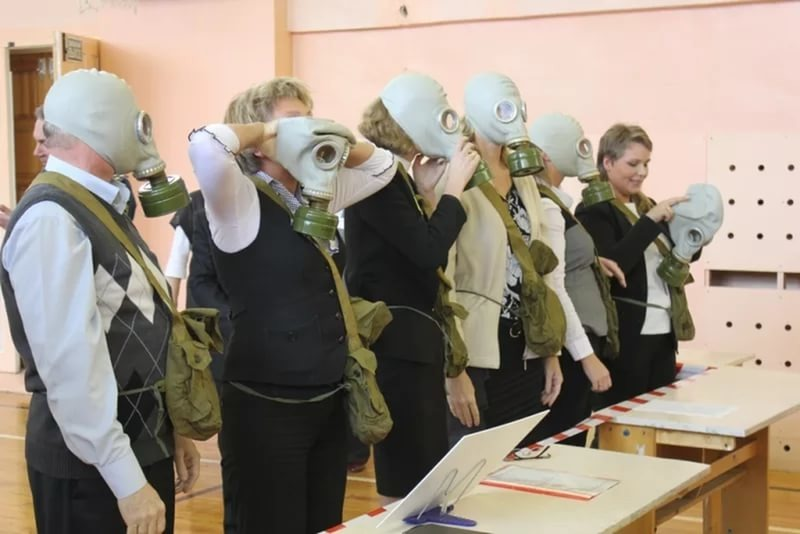 Применение выдаваемых работнику СИЗ требует практических навыков?
да
нет
Обучение по использованию (применению) СИЗ.
инструктаж по охране труда на рабочем месте.
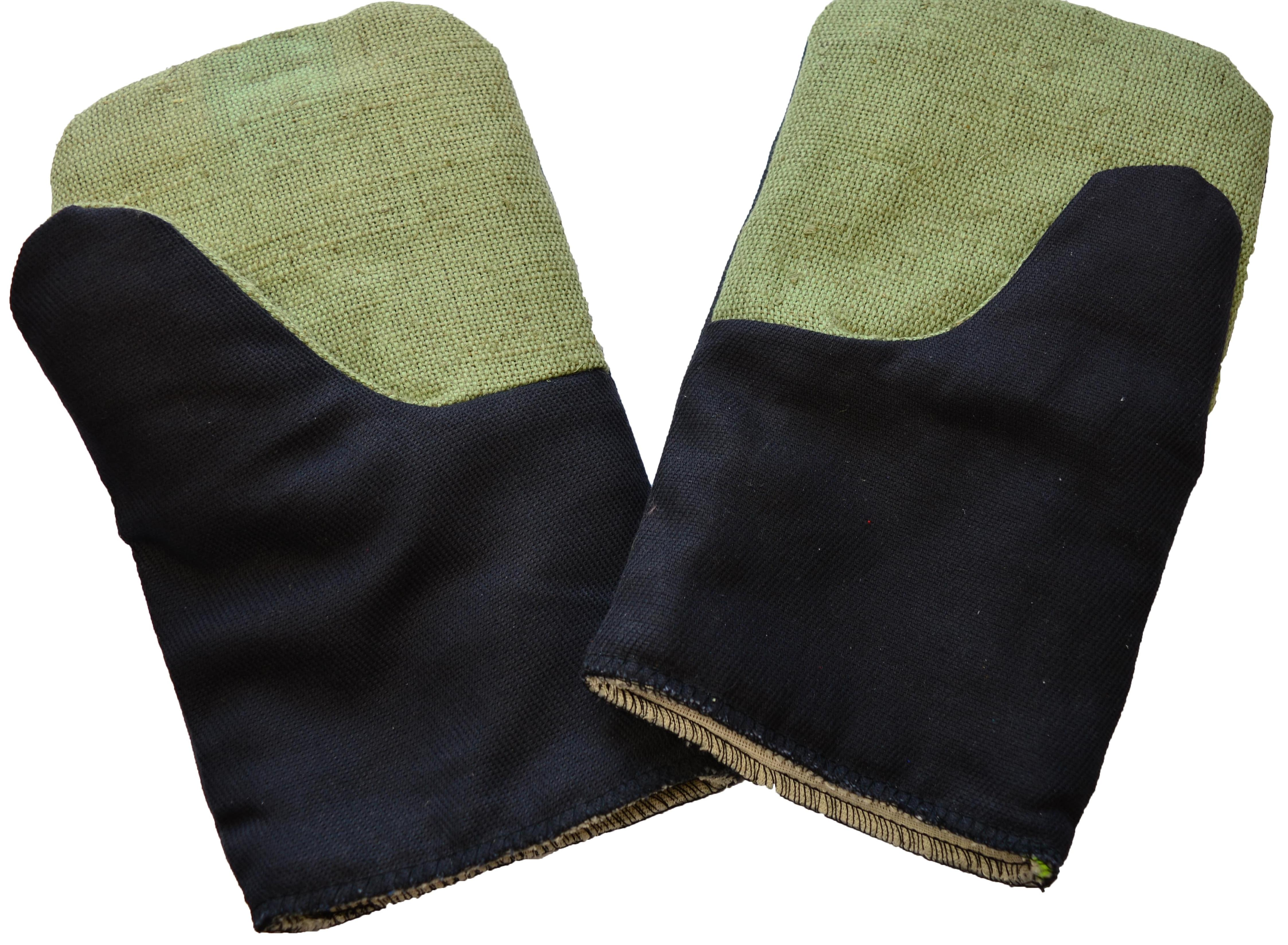 в учебной организации
или
у работодателя
34. Обучение по использованию (применению) СИЗ может проводиться
в рамках обучения требованиям охраны труда
виде самостоятельного процесса обучения
ИЛИ
по отдельным программам обучения по использованию (применению) средств индивидуальной защиты.
по вопросам использования (применения) СИЗ, включенным в программы обучения требованиям охраны труда
Программа обучения содержит:
теоретическую часть,
практические занятия  по формированию умений и навыков использования (применения) СИЗ– не менее 50 % общего количества учебных часов  с применением технических средств обучения и наглядных пособий.
Обучение использованию СИЗ
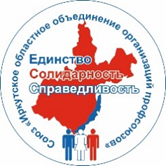 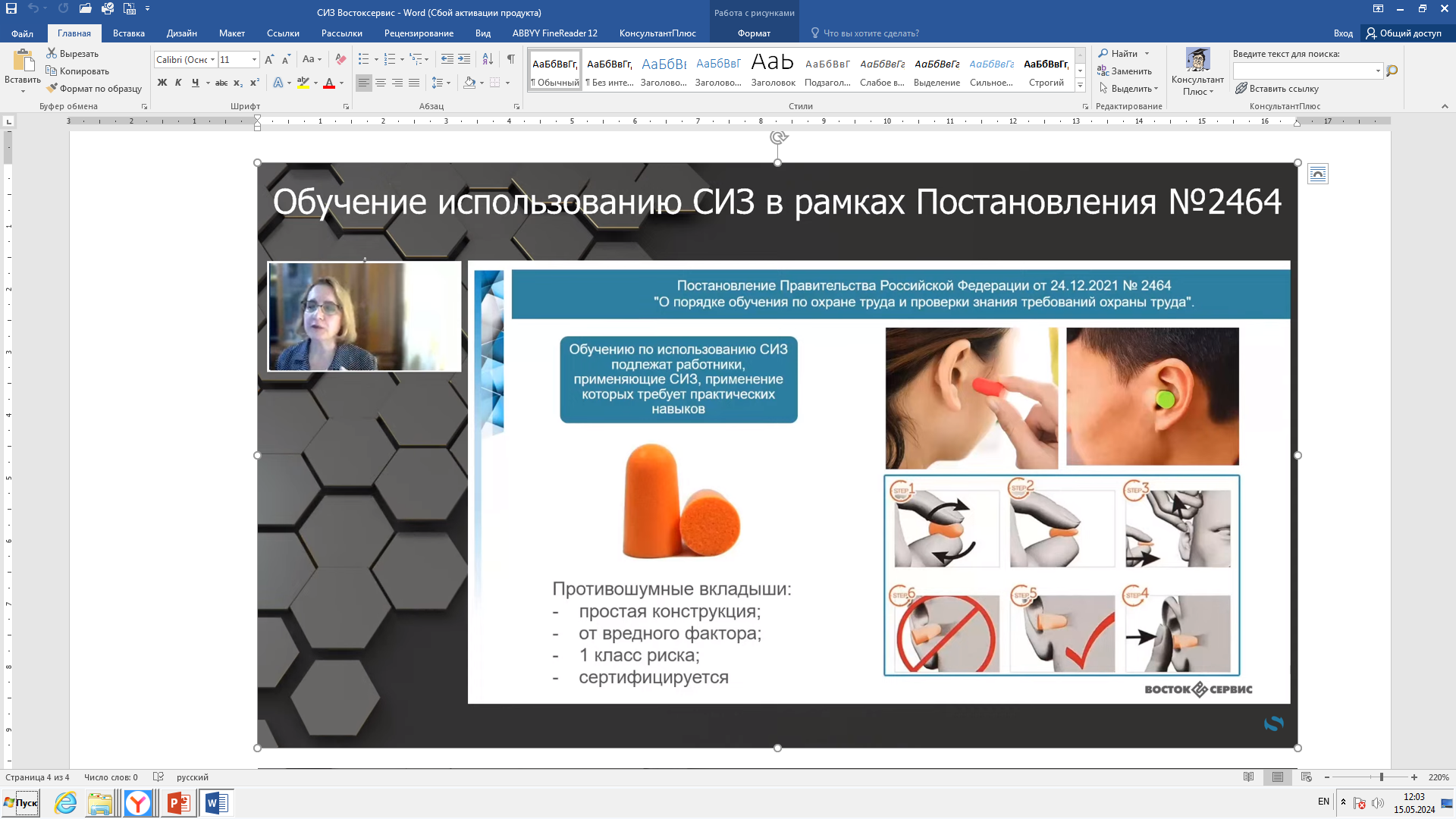 18
Обучение использованию СИЗ
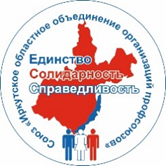 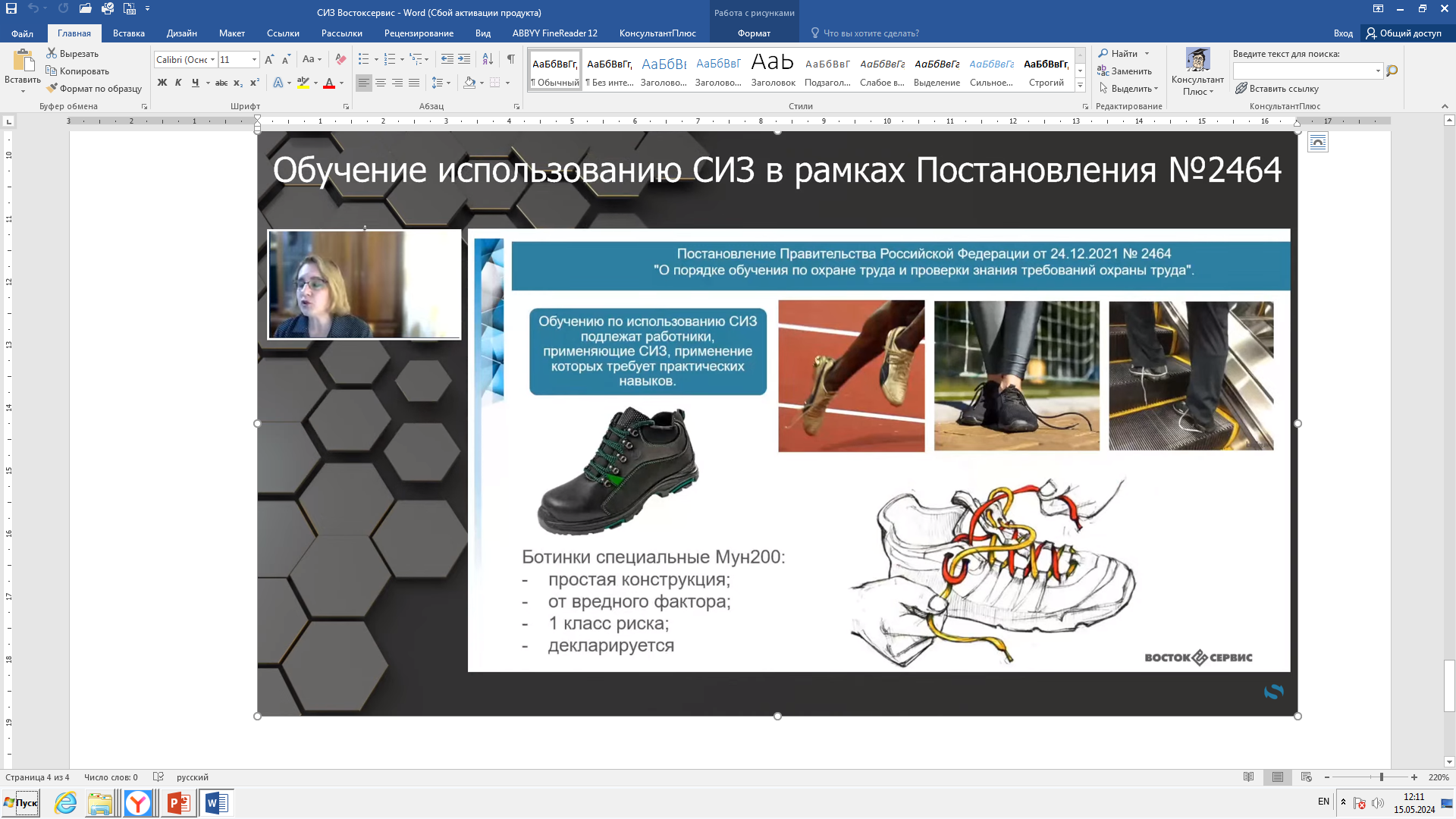 19
Обучение по ОТ
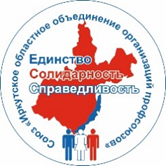 Если отдельным категориям работников необходимы несколько программ обучения или их сочетание.
При обучении по всем 3-м программам, общую продолжительность обучения сокращают до 40 часов
А Общие вопросы организации охраны труда -  16 часов, 1 раз в 3 года

Б Безопасные приёмы и методы выполнения работ при воздействии вредных или опасных факторов или источников опасностей, которые выявили при СОУТ или ОПР –
16 часов, раз в 3 года, 25% практики

В Безопасные приёмы и методы выполнения особо опасных работ – 16 часов, раз в 1 год, если иное не предусмотрено НПА, 25% практики
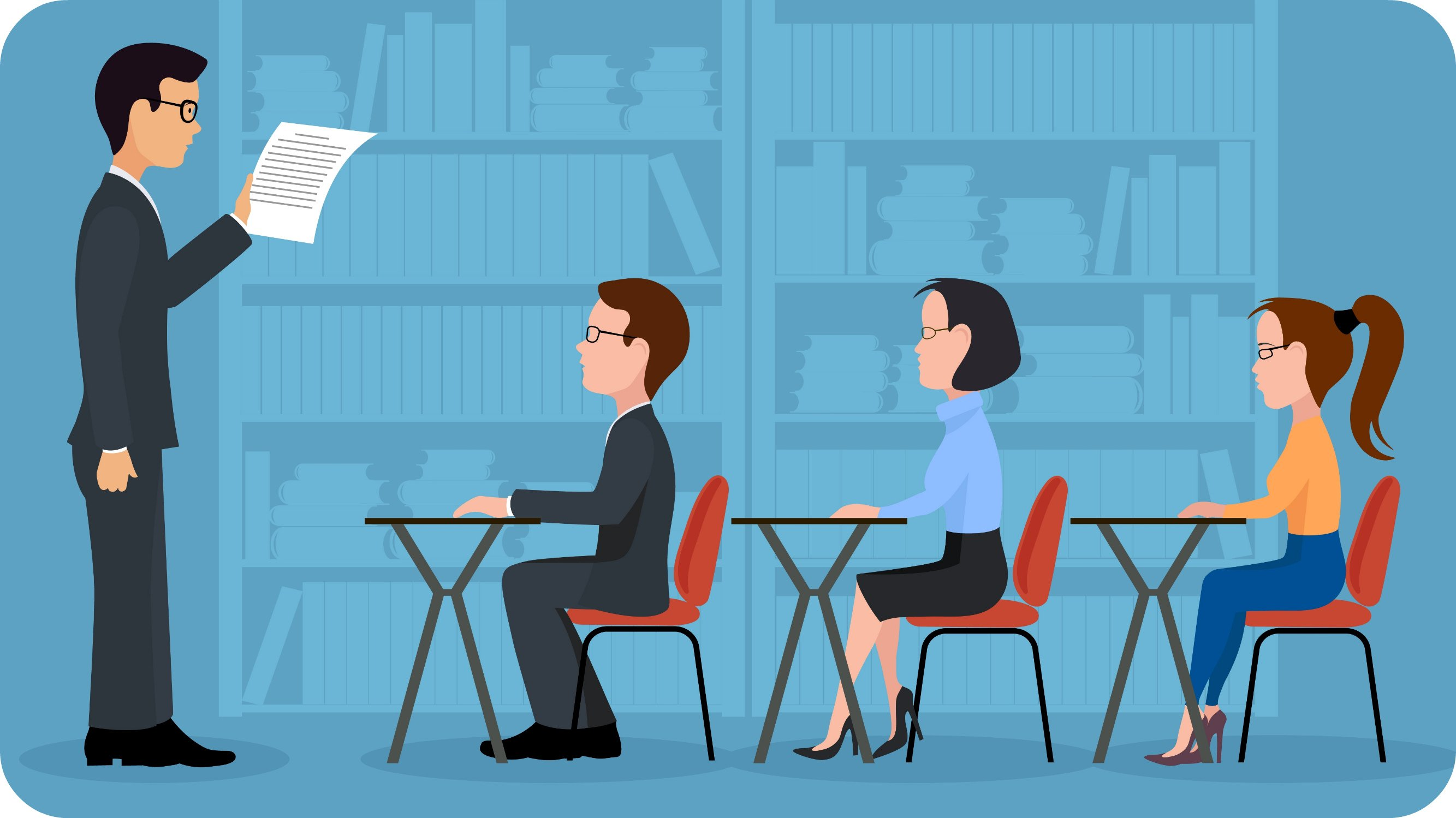 20